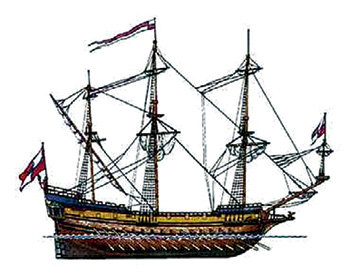 МБОУ  «Сычевская сош имени К.Ф.Лебединской» 
Смоленского района Алтайского края
Презентация проекта урока по теме «Деление и все, все действия 
над натуральными числами»
5 класс 

Учитель: Коротких Альбина Анатольевна
План работы над проектом урока
Изучила структуру каждого типа урока по ФГОС
Урок систематизации и обобщения знаний и умений:
а) Название и порядок этапов урока
б) Цели и задачи урока
в) УУД
г) Планируемый результат
д) Межпредметные связи
е) Основные понятия
ж) Ресурсы
з) Формы работы
Основное содержание проекта урока
Тема урока: Деление и все, все действия над натуральными числами
Цель урока: проверить умение сложения, вычитания, умножения и деления натуральных чисел 
Задачи урока:
 - вырабатывать навык применения правил  сложения, вычитания, умножения и деления в действии (в примерах и решении задач); 
- формировать навыки математического мышления;
- повторить правила выполнения арифметических действий над натуральными числами, правила решения уравнений и упрощения буквенных выражений;
- продолжить воспитание культуры поведения и культуры диалогового общения;
- продолжить формирование интереса к математике через нестандартную форму урока и наполнение содержание занимательными задачами.
УУД
Личностные УУД:
- проявлять способность к самооценке на основе критерия успешности учебной деятельности
 Регулятивные УУД:
- определять и формулировать тему и цель урока с помощью учителя;
- планировать свои действия в соответствии с поставленной задачей с помощью учителя;
- вносить необходимые коррективы в действие после его завершения на основе его оценки и учёта характера сделанных ошибок
Познавательные УУД:
- использовать различные способы обработки, анализа и представления информации;
- строить монологическую речь в устной форме
Коммуникативные УУД:
-слушать и понимать речь других;  
-совместно договариваться о правилах поведения общения в группе и следовать им
Планируемый результат
Знать:
- правила и свойства деления;
- правила решения уравнения со всеми арифметическими действиями
Уметь:
- определять и формулировать тему и цель урока с помощью учителя; 
- применять правила и свойства деления;
- систематизировать учебный материал;
- делать обобщения по теме урока;
- ставить оценку себе и другим  (с обоснованием).
Ресурсы
- Математика 5 класс, А.Г. Мерзляк и др.
- Методическое пособие. Математика 5 класс. Е. В. Буцко, А. Г. Мерзляк, В. Б. Полонский, М. С. Якир. 
- мультимедийный проектор, карточки с заданиями, индивидуальные карточки для учащихся для выполнения заданий, книги и журналы.
Интернет-ресурсы
Формы работы
Индивидуальная работа, фронтальный опрос, работа в парах, самостоятельная работа, работа у доски.
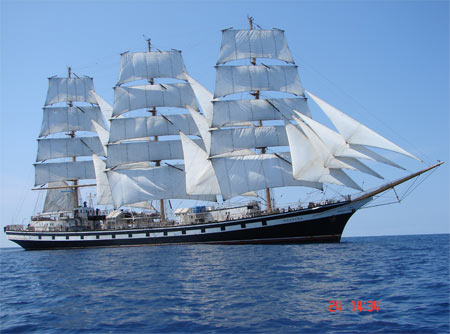 Теоретическая разминка
Назовите компоненты деления
 Что показывает частное?
Назовите свойства деления
4. Как найти неизвестный множитель? 
5. Как найти делимое?
6. Как найти делитель?
7. Как найти уменьшаемое?
8. Назовите свойства умножения
9. Как найти слагаемое?
10. Как найти вычитаемое?
11. Как выполняется деление многозначных чисел?

 Кто быстрее вычислит значение выражения:
596*(83756-83755)+27035:27035+(86*4-4*86):439-11*15
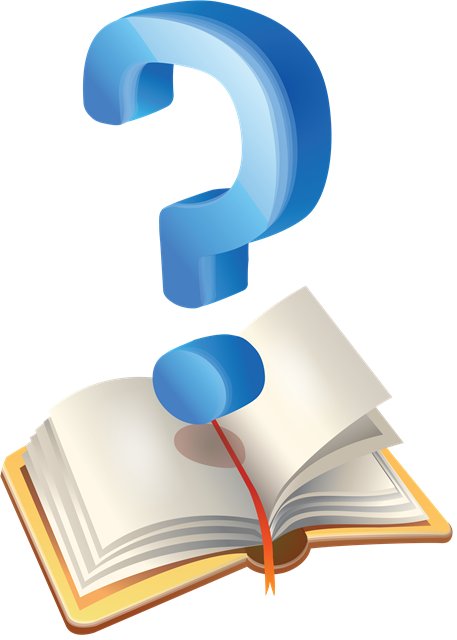 На корабль нужно погрузить продукты. Известно, что в первом ящике 110 бананов, во втором ящике в 3 раза больше, а в третьем сидит обезьянка и ест бананы со скоростью 44 штуки в минуту. Сколько времени потребуется обезьянке, чтобы опустошить первые два ящика?
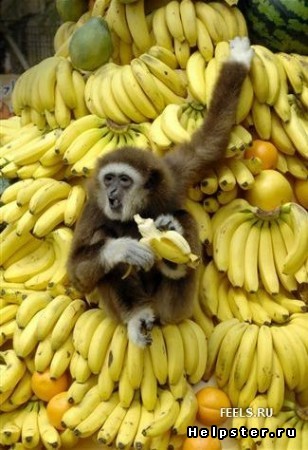 Прямо по курсу Большой барьерный риф, чтобы преодолеть его, необходимо упростить и вычислить  выражения:
  1.  371х+15х-17х=?                         65·12+65·88=?
      124а-89а+19а=?                          17·288-288·15=?
2. Сравните выражения, что в них общего, найдите значения всех выражений, сформулируйте свойство деления, запишите его с помощью букв на математическом языке.

 48:24=(48:6):(24:6)                 48:24 =(48·10):(24·10)
Проверка:
48:24=(48:6):(24:6)        
А:В=(А:С):(В:С)


48:24=(48·10):(24·10) 
А : В=(А·С):(В·С)
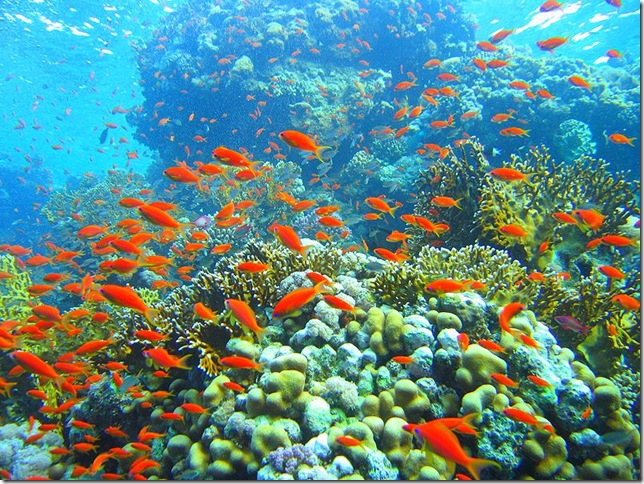 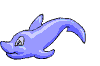 Самостоятельная работа
     1) 176 : 8 – 44 : 11 
    2) 3900 : 30 – 480 : 4 3) (138 – 14) : 4 + 48 : 6
    4) (2910 – 150) : 2 + 136 : 8 5) За 6 часов одна цветочница продала 210 цветов, а другая за 4 часа – 420 цветов. Во сколько раз больше цветов в час продавала вторая цветочница? 
«3» - 3 задания
«4» - 4 задания
«5» - 5 заданий
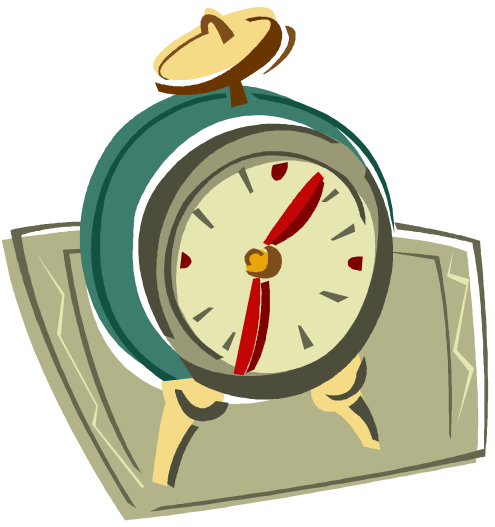 Взаимопроверка:
1) 18
2) 10
3) 39
4) 1397
5) В 3 раза
Поставьте оценку
«3» - 3 задания
«4» - 4 задания
«5» - 5 заданий
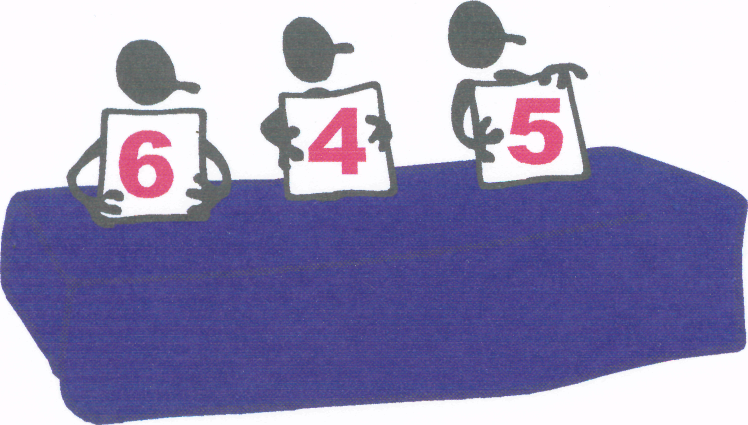 Раз - подняться, потянутьсяДва - согнуться, разогнутьсяТри - в ладоши три хлопка, головою три кивка.На четыре - ноги шире.Пять - руками помахатьШесть - за стол тихонько сесть.
Остров Сказок
Остановка на Острове Сказок. Вот что увидел
здесь матрос Саша.
По тропинке вдоль кустов шло 11 хвостов.
Насчитать он также смог, что шагало
тридцать ног. 
Это вместе шли куда-то индюки и жеребята. 
А теперь вопрос таков : сколько было
индюков? 
Спросим у ребят: сколько было жеребят?
(решите задачу двумя способами)
1 способ: Разница в количестве ног. Если бы у всех
11 «хвостов» было по 4 ноги, то их всего было бы
11∙4=44, но ног 30. Следовательно, у (44-30)׃2=7 
животных только по две ноги. Это индюки, тогда
жеребят 11-7=4
2 способ: Пусть жеребят – х, тогда индюков - (11-х).
У жеребят 4х ног, у индюков (11-х)∙2 ног. Зная, что
всего 30 ног, составим и решим уравнение:
 4х+ (11-х)∙2 =30
4х+22-2х=30
2х+22=30
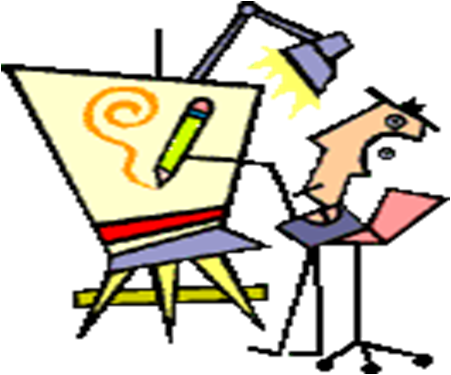 Решите уравнения
Вариант 1
а) (х - 12 ) ∙ 8 = 56    
б) (у + 25) : 8 = 16   
в) 7х – 71 = 293
                                 
                                  Вариант 2      
                                 а) 18 ∙ (15 – х) = 216
                                 б) 23х – 27 = 2250
                                 в)  124 : (у - 5) = 31
Самопроверка
  Вариант 1                                  Вариант 2 
        а) 19                                          а) 3
        б) 103                                        б) 99
        в) 52                                          в)  4
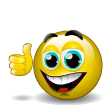 Фрегат рассчитан на   150  пассажиров  и  51 члена команды. Каждая спасательная шлюпка может вместить 16 человек. Какое наименьшее число шлюпок должно быть на фрегате, чтобы в случае необходимости в них можно было разместить всех пассажиров и всех членов команды?
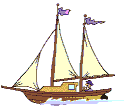 Решение задачи
1.  150+ 51 = 201 ( чел)  на фрегате
201  : 16 =  12  (9 ост)  ( шлюпок)
   
                                          Ответ:  ?
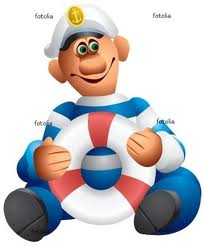 Не  верно
Подумай !
Верно!
13
12
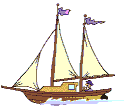 Домашнее задание:
1 уровень
Составить и решить 5 уравнений с компонентами на сложение и вычитание
2 уровень
Составить и решить 5 уравнений с компонентами на умножение или на деление
3 уровень
Составить и решить 5 уравнений с компонентами на умножение и деление
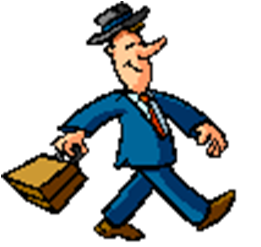 Дополнительные задания
    1) 1904 : 56 
    2) 1748 : 76 
    3) 1564 : 92   
    4) 61596 : 87
     5) 1320 : 88
    6) 35088 : 86
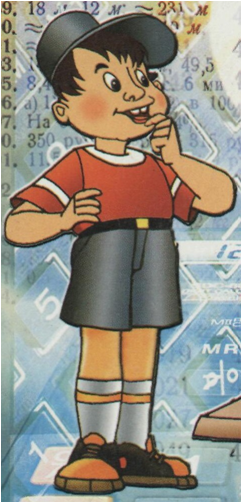 Спасибо за урок !
Задача, конечно, не слишком простая:
                                                                           
    Играя учить и учиться играя.

    Но если с учебой сложить    развлеченье,
                                                                           
                                                      То праздником 
                                                                 станет     
                                                                                               
                                                              любое ученье!
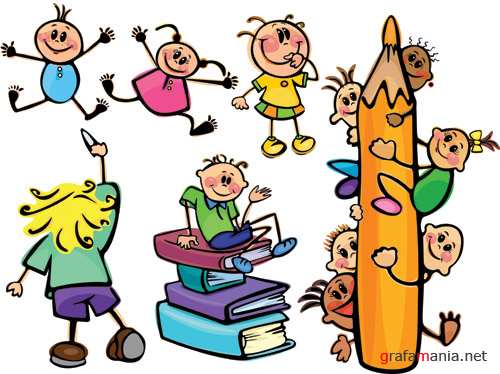 Литература:1. Математика 5 класс  А.Г. Мерзляк и др. Вентана-Граф 20132. Методическое пособие по  математике 5 класс А.Г. Мерзляк и др. Вентана-Граф 2013 Интернет-ресурсыyandex.ru/imageshttp://animacii.ucoz.ru/photo/shkola/128http://le-savchen.ucoz.ru/index/0-74